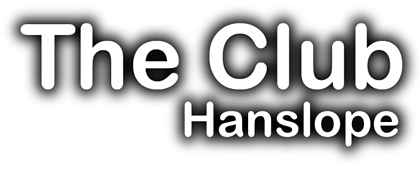 The Club in Hanslope is now in its 121st year, and currently has  more than 400 members. New members are always welcome, and can enjoy the following regular events:

Film nights twice a month (one new release, one classic)
Monthly Bingo nights
Kids Club Disco with Brite Lites once a month
Meat raffle every Sunday lunchtime
Quiz night every Sunday evening
Quarterly Wine Tasting events hosted by Charles
Annual Beer Festival

Other benefits of membership:
Free use of the pool table in the function room
Three screens
Sky Sports showing all major sports fixtures
Very competitively priced function room hire
Regular promotions and loyalty schemes

Already a member? Come along and say hello!

We look forward to seeing you.

The Bar and Committee